Staff Governance
University of Alaska
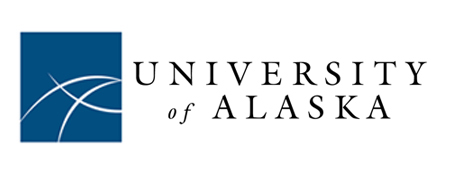 The board intends that faculty, staff and student participation in university governance be an integral part of the university community's culture.         –Board of Regent Policy
Prepared by Staff Alliance Chair Monique Musick 8/17/15
Disclaimer: some claims herein represent the chair's interpretation of current discussions in the system
Policy & Regulations
Overview of Select Regent Policies & Regulations
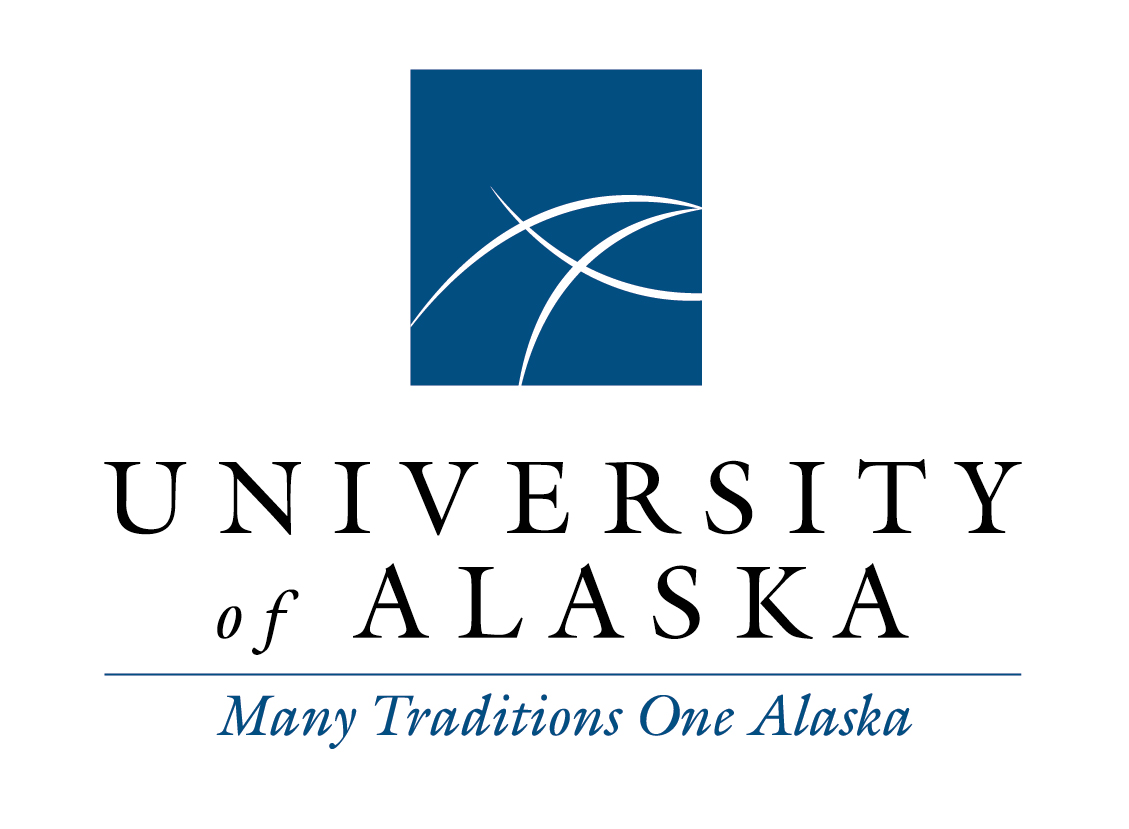 Policy & Regulations
The University of Alaska Board of Regents set policy
The University of Alaska President implements regulations
Together they provide guidance and procedures for university administration and governance
P01.03.010. Policies and Regulations; Manuals.
P01.03.010 Policies and Regulations
A. Policies adopted by the Board of Regents shall be as broad and flexible as possible, leaving the details of administration and implementation to be expressed in regulations of the university, to be promulgated by the President of the University.
P01.03.020. Regulations.
P01.03.020 Regulations
A. The president shall promulgate regulations and amendments thereto, necessary or proper to implement or administer policies expressed in the Policy Manual. Regulations may also be promulgated as "emergency regulations" without reference to a policy expressed in the Policy Manual, and without prior review, if the president determines that there is an urgent need for the regulation.
Governance in Policy
The establishment of governance groups, including their organization, purpose and authority, is part of university policy and regulations
In combination, university policy, regulation and individual group constitutions and bylaws establish the governance process
There are areas within policy, regulation and individual group constitutions and bylaws currently in conflict
There is strong interest in improving governance processes as evidenced by motions from staff, faculty and system governance leaders, memos and other requests for clarity on processes
P03.01.010 Faculty, Staff and Student Governance
P03.01.010. Faculty, Staff, and Student Governance. 
A. The opportunity for faculty, staff and students to participate in the governance of the university is important to its effective operation. The board intends that faculty, staff and student participation in university governance be an integral part of the university community's culture.
P03.01.010 Faculty, Staff and Student Governance
P03.01.010. Faculty, Staff, and Student Governance. 
B. The structure shall include a systemwide organization for faculty, staff and students; an alliance of faculty senates; an alliance of classified and administrative/professional/technical staff; an intercampus student network; and appropriate campus constituent organizations. 
NOTE: This policy needs to reflect UA no longer uses classified and APT and be updated with exempt/non-exempt
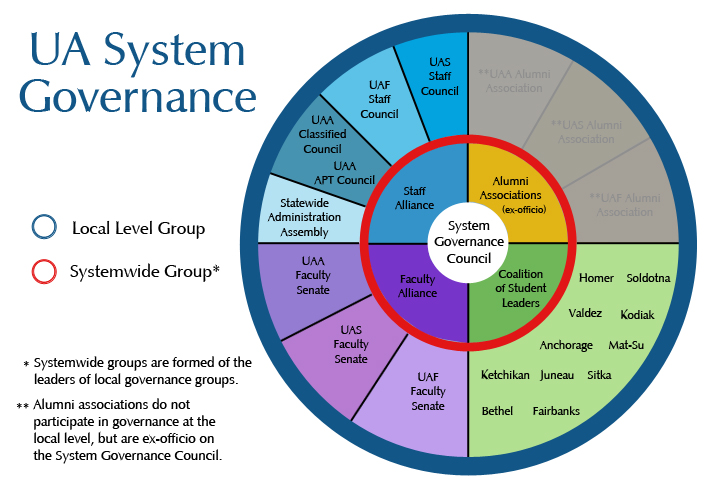 P03.01.010 Faculty, Staff and Student Governance
P03.01.010. Faculty, Staff, and Student Governance. 
C. Constitutions for each systemwide organization are subject to the approval of the president. Constitutions for campus employee organizations are subject to the approval of the cognizant chancellor. Student government constitutions are subject to P09.07. The roles and responsibilities for each systemwide organization shall be entered into university regulation.
P03.01.010 Faculty, Staff and Student Governance
D. The organizations' purposes are to: 
1. provide an effective opportunity for university faculty, staff and students to play a meaningful role in matters affecting their welfare; 
2. represent the viewpoints of university faculty, staff and students on regents’ policy, university regulation, and other matters affecting the interests of the university; 
3. address through legislative action other matters as described in their approved constitutions;                   						      continued.....
P03.01.010 Faculty, Staff and Student Governance
D. The organizations' purposes continued: 
4. advise the president and chancellors in a timely fashion and in a manner set forth in individual organizational constitutions; and 
5. communicate to faculty, staff and students information which is of interest and concern to the university.
P03.01.010 Faculty, Staff and Student Governance
P03.01.010. Faculty, Staff, and Student Governance. 
F. Participants in governance shall carry out their governance responsibilities in good faith and to the best of their abilities without fear of reprisal. Spokespersons for governance groups may present their views directly to the board in accordance with board procedures.
University Regulation: Faculty, Staff and Student Governance
Regulation 03.01   
C. Authority
1. Systemwide 
The Faculty Alliance, Staff Alliance, Coalition of Student Leaders and System Governance Council receive their authority and shall carry out their functions subject to the authority of the Board of Regents and the President of the University.
University Regulation: Faculty, Staff and Student Governance
Regulation 03.01   
C. Authority
1. MAU-Specific
Faculty and staff governance groups at UAA, UAF, UAS and SW receive their authority from their cognizant chancellor, with the Vice President for University Relations serving as the cognizant chancellor for SW. 

NOTE: MAU needs updating and the cognizant chancellor at SW is inconsistent with local SW charters and organizational structure
University Regulation: Faculty, Staff and Student Governance
Regulation 03.01     
E. Organizational Responsibilities 
Governance groups shall carry out their functions subject to their respective charters, constitutions, and bylaws.
Responsibilities of the local governance groups are reflected in their respective charters, constitutions and bylaws.
University Regulation: Faculty, Staff and Student Governance
R03.01: Responsibilities of the system governance groups: 
2. Staff AllianceIt is the responsibility of the Staff Alliance to represent the Classified and APT (Administrative Professional and Technical) employees who are not represented by a collective bargaining agent in areas that may include but are not limited to: staff affairs, excluding those relating exclusively to faculty; personnel policies and regulations; compensation and benefits; and other issues affecting the work environment and/or the general welfare of the university staff.
NOTE: Update classified and APT references
University Regulation: Faculty, Staff and Student Governance
R03.01: Membership Responsibilities 
For faculty and staff, it is understood that while governance participants’ primary responsibilities are performance of the duties for which they are employed, supervisors and employees will coordinate to ensure that departmental and governance needs are met. 
Serving on university governance groups is considered to be within the regular work duties of university employees and is supported by the university.
University Regulation: Faculty, Staff and Student Governance
R03.01: Membership Responsibilities 
Guidelines for participation in governance that are not included in governance group charters, constitutions or bylaws shall be promulgated by the system governance executive officer and made available for use by all members of the university community.
NOTE: Does this also give authority and opportunity to improve and clarify governance processes through the system governance office?
PURPOSE
What does Staff Alliance do?
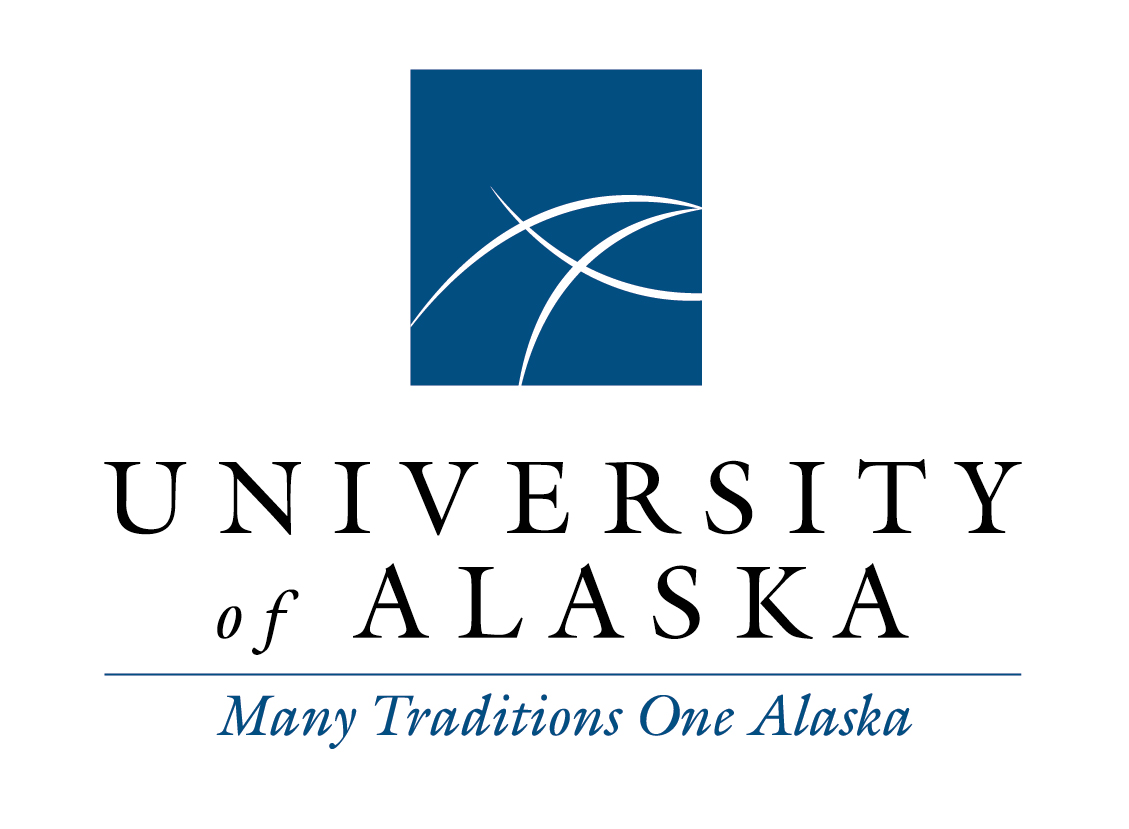 The Staff Alliance and local staff governance groups shall have primary system governance authority for staff affairs.
  			      – Staff Alliance Constitution, Role
Purpose of Staff Alliance
Participate on local and system governance councils
Participate on other committees and councils
Authority to advise administration
Report to the Board of Regents
Receive updates on current administrative actions
Request information necessary to perform governance duties
1. Representation
To provide official representation for the non-exempt and exempt employees, who are not represented by a collective bargaining agent, in matters which affect the general welfare of the university and its educational purposes and effectiveness.
Committees & Councils
In addition to staff councils and any committees formed by governance groups, system governance representatives have the opportunity to participate, sometimes as voting membership, sometimes in ex-officio capacity, on various advisory boards
Master List
In November 2014 university regulations covering open meetings were updated to reflect changes in state statue and within the UA system (Chapter 02.06)
Section R02.06.042, requiring a master list of a committees, assemblies, senates etc. covered by the regulation to be prepared by each chancellor and president and shared with System Governance, was removed
No process has been enacted to replace this valuable governance resource and risks the ability to fully participate
Committees & Councils
Current Staff Alliance Committees
Discontinued Committees
Staff Health Care Committee
Joint Health Care Committee
Compensation Committee
UA Core Values
Student Services Council
Tuition Task Force
Retirement Committee
IT Governance
Common Calendar Task Force

Business Council 
Human Resources Council
ITEC
What other committees and boards should have Staff Alliance representation?
Purpose of Staff Alliance
Review proposed changes to university policy and regulation
Craft motions or resolutions in support or opposition to proposed changes in regulation or BOR policy, or other matters brought for consideration
Initiate proposed changes to regulation or policy
Formally and informally  communicate with staff and university leadership
Legislation
To function as a legislative body having as a primary authority that of initiating, developing and reviewing proposals relating to staff affairs for policy and regulation adoption. Actions of the Staff Alliance are binding subject to review and approval by the UA president.
P01.03.020. Regulations.
B. Except as provided otherwise in Regents’ Policy, the president shall seek review and comment by chancellors and by affected governance groups prior to the adoption or amendment of a regulation. However, the president may adopt editorial changes or changes required by law or administrative agency action prior to review. Review of such revisions shall be promptly initiated after adoption.
Compensation & Benefits
Responsibilities
Staff Alliance responsibilities include, but are not limited to staff affairs personnel policies and regulations, compensation and benefits, and other issues affecting the work environment and the general welfare of university staff.

>>>>  Because staff are not represented by a collective bargaining agreement, not only are they able to discuss compensation and benefits, it is their stated responsibility.
Purpose of Staff Alliance
Avenue to poll or survey staff to advise decisions
Provide feedback from staff perspective
Inform decisions from personal, hands-on knowledge and experience
Research and respond to inquiries from UA leadership
Provide recommendations or statements of position
3. Consultation
To provide consultation to the UA president and the UA Board of Regents on staff affairs.
Purpose of Staff Alliance
Reports to local governance councils
Public meetings, minutes and agendas 
Blog posts, website, social media, etc.
Direct e-mail
Feedback forms
Polls or surveys
Announcements of opportunities for additional participation
4. Communication
To serve as an instrument by which information which is of interest and concern to the university system staff may be freely collected, disseminated, and discussed.
Blogs, Polls, Surveys, Forms
Staff Alliance has multiple ways to interact with staff
Ally Blog
Website- official records and notices
Direct e-mail via staff list (ua-staff-l@lists.alaska.edu)
System Governance office has Survey Monkey account for polls and surveys
Google forms are used to collect information on the Web
Communication on a local level is the responsibility of local governance leadership
General Counsel Review
When conducting a survey or poll there is some legal language and protocol to follow
It is good practice to review system-wide outreach, surveys etc. with General Counsel if it seems necessary or is about topics outside of your knowledge base (e.g. a smoking poll may be pretty straight forward, but the one about compensation, furloughs etc. was more complex and was reviewed prior to sending out.)
Meetings
Regulations, rules and best practices
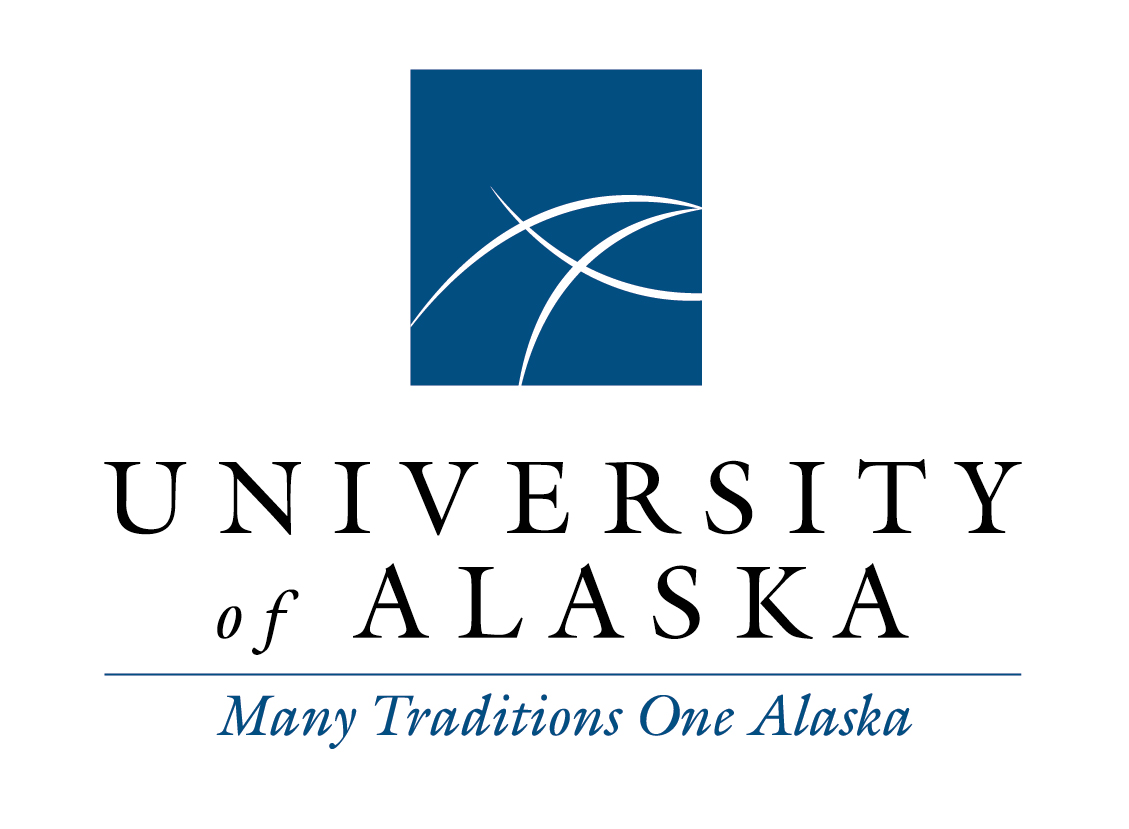 UA Meetings Policy
P02.06.010. General Statement. The University of Alaska will conduct meetings in accordance with AS 44.62.310 (the Alaska Open Meetings Law) and any additions or exemptions thereto.
Alaska Open Meetings Act
AS 44.62.310. Government Meetings Public.
(a) All meetings of a governmental body of a public entity of the state are open to the public except as otherwise provided by this section or another provision of law. (...)
Alaska Open Meetings Act
Universal Citation: AK Stat § 44.62.312 (2014) 
(a) It is the policy of the state that
(1) the governmental units mentioned in AS 44.62.310 (a) exist to aid in the conduct of the people's business;
(2) it is the intent of the law that actions of those units be taken openly and that their deliberations be conducted openly;
(3) the people of this state do not yield their sovereignty to the agencies that serve them;
Alaska Open Meetings Act
Universal Citation: AK Stat § 44.62.312 (2014) 
(4) the people, in delegating authority, do not give their public servants the right to decide what is good for the people to know and what is not good for them to know;
(5) the people's right to remain informed shall be protected so that they may retain control over the instruments they have created;
(6) the use of teleconferencing under this chapter is for the convenience of the parties, the public, and the governmental units conducting the meetings.
UA Meetings Policy
R02.06.012. Applicability. 
This chapter applies to all meetings held by governmental bodies of the university system. In this chapter, the term “governmental body” means an assembly, council, board, commission, committee, or other similar body of the university with the authority to establish policies or make decisions for the university or with the authority to advise or make recommendations to the university; "governmental body" includes the members of a subcommittee or other subordinate unit of a governmental body if the subordinate unit consists of two or more members.
UA Meetings Policy
R02.06.020. Notice Requirements. 
A. Except for bona fide emergency circumstances, at least three (3) working days’ advance public notice shall be given for all meetings subject to this chapter. 
Note: The Staff Alliance Constitution calls for 5-days, or 24-hours for an emergency meeting
Meetings Policy
R02.06.013. Exceptions.
This chapter does not apply to:
A. A governmental body performing a judicial or quasi-judicial function when holding a meeting solely to make a decision in an adjudicatory proceeding; or
B. Staff meetings or other gatherings of the employees of the university, including meetings of an employee group established by policy of the Board of Regents of the University of Alaska or held while acting in an advisory capacity to the Board of Regents.
Meetings Policy
R02.06.020. Notice Requirements.
C. Each notice must contain the following:
1.a description of the body holding the meeting;
2.the time, date, and place of the meeting; and
3.the name and telephone number of a person who may be contacted for additional information regarding the meeting.
Executive Sessions
R02.06.030. Conduct of Meetings.
The following excepted subjects may be discussed in an executive session:
1.matters, the immediate knowledge of which would clearly have an adverse effect upon the finances of the university;
2.subjects that tend to prejudice the reputation and character of any person, provided the person may request a public discussion; 
3.matters that by law, board policy, or university regulation are required to be confidential; and
4.matters involving consideration of government records that by law are not subject to public disclosure.
Executive Sessions
R02.06.030. Conduct of Meetings.
If excepted subjects are to be discussed at a meeting in executive session, the meeting must first be convened as a public meeting and the question of holding an executive session to discuss matters that come within the exceptions listed shall be determined by a majority vote of the body. No subjects may be considered at the executive session unless auxiliary to the main question. No action may be taken at the executive session except as permitted by AS 44.62.310.
Summit Team
Meetings of bodies consisting solely of employees are exempted under the Alaska Open Meetings Act
There is concern that the Summit Team is a policy-making, or decision-making body subject to OMA, and should not be exempted under provisions for meetings of employees 
Summit Team meeting postings and other notifications are not providing minimum information (location, contact)
There is huge interest in improving communication and transparency between system governance and the Summit Team
UA Meetings Policy
R02.06.040. Responsibility for Implementation.
Each of the chancellors shall be responsible for ensuring compliance with this chapter by covered governmental bodies within their respective institutions. The president shall be responsible for ensuring compliance by covered governmental bodies within the Statewide Administration, as well as covered governmental bodies that extend across institutional lines.
Staff Alliance Meetings
Staff Alliance Constitution Article 5. Meetings
C. Open Meetings
All meetings of the Staff Alliance are subject to the Alaska Open Meetings Law, which means that meetings of these bodies are open to the public, agendas must be posted, and meeting records kept. Staff Alliance activities shall be regularly communicated to the university community.
Staff Alliance Meetings
Are we acting "in the spirit of" the Open Meetings Act or to the letter of the law? (There is a lot more to OMA than agendas!)
Does current OMA and university regulation require it?
Are our Alliance meeting practices in keeping with the law?
What changes need to be made to better comply with OMA and to achieve transparency and staff engagement in governance processes?
Voting at Meetings
In accordance with the Open Meetings Act, motions or resolutions should be written BEFORE a meeting and included on the agenda (note Regent agendas with alternative motions pre-printed)
At the very least it should be indicated that action will be taken on an agenda topic during the meeting
The motion or resolution must be clearly stated and recorded by the secretary and executive officer prior to voting
Voting via e-mail
On occasion votes are conducted via email such as when a resolution needs to be drafted in full, or a motion is too complex to write during the meeting 
Other times an urgent situation comes up between meetings requiring action – but this is not really in keeping with OMA
In such cases the voting process needs to be explicitly and carefully documented with a very clear, single email string with the motion in its entirety, who moved and who seconded, and roll call style voting (name and vote) so it can be printed and entered into the official Staff Alliance record
Staff Alliance Meetings
Other details from the Staff Alliance Constitution and Bylaws:
Officers include chair, vice chair, secretary and (pending) treasurer*
Chair and Vice Chair must be from different local governance groups
Quorum = a simple majority (5) to include at least one member from each MAU
Newly created "treasurer" office undefined, not clear how it works with UA financial policies and the practical running of the governance office
Governance Processes
Who's, what's and when's of governance
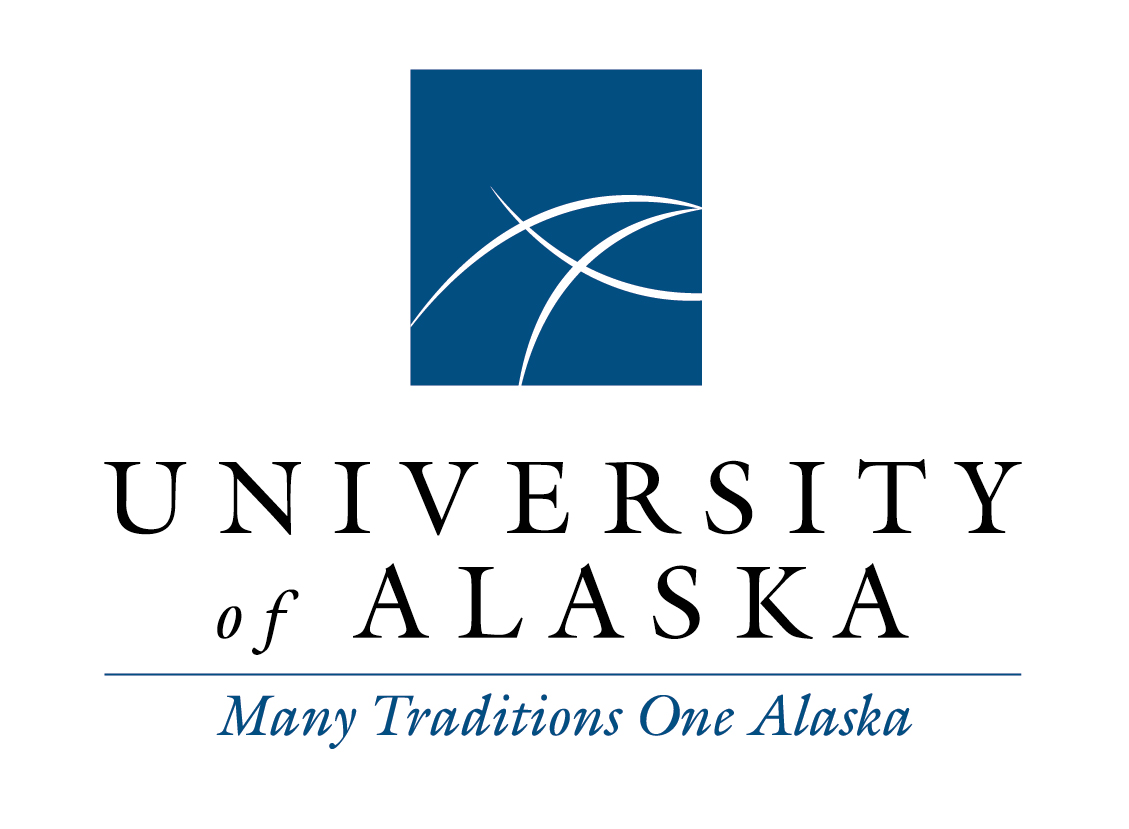 Governance Process
Motions and resolutions made on the system level should be informed by the actions of local groups
It takes a minimum of two if not three months to fully vet a proposal through governance
Staff Alliance has the authority to act on our own when necessary – we are elected to represent – but this should not be standard practice
Policy Review
Except as provided otherwise in Regents’ Policy, the president shall seek review and comment by chancellors and by affected governance groups prior to the adoption or amendment of a regulation.
Policy Review Process
Group constitutions, bylaws and meeting schedules describe governance response timelines
The response timelines are included in the Staff Alliance Constitution is 40 days
Policy and regulation changes are regularly submitted to governance groups from the president or other office of responsibility with response deadlines out of synch with governance schedules and processes
Policy Review Process
Article 10. Review and Transmittal of Proposals 
Review
Administrative proposals and issues affecting the university system staff shall be submitted to the executive officer who shall send the items to appropriate governance groups for review. The Staff Alliance shall respond to the proposals and issues relating to staff affairs and such others as the Staff Alliance may deem appropriate within 40 days after receipt from the executive officer. Those administrative proposals submitted in the summer months shall be acted upon by the Staff Alliance by October 15. Responses shall be transmitted to the executive officer for compilation and submission to the UA president. Proposals requiring immediate implementation for compliance with state or federal law shall be submitted to the Staff Alliance for review, but may be implemented prior to their action.
Policy Review Process
The timelines for review are identical to Staff Alliance in the System Governance Council Constitution 
The Faculty Alliance Constitution refers to the timelines in BOR Policy Chapter 03.01
Cross review needs to occur to all local and system Constitutions and Bylaws to make sure we have consistency as a first step toward developing a unified transmittal and review process for administration and governance
Policy Review Process
Article 10. Review and Transmittal of Proposals 
Transmittal to the president
The executive officer of System Governance shall submit in writing the original proposal, together with Staff Alliance input, including the majority and all minority opinions, to the UA president for information or action as appropriate. 
The Executive Officer has 10 days following a meeting to format the action, get a signature from the Chair, and submit it to the President
Policy Review Process
Article 10. Review and Transmittal of Proposals 
Transmittal to the UA Board of Regents
The chair of the Alliance may present the Staff Alliance majority and minority views in writing directly to the UA Board of Regents on any issue within the purview of the Staff Alliance.
Actions of the UA President and Board of Regents
Article 11. Actions of the UA President and UA Board of Regents
Action by the UA President
The UA president shall, in writing, approve, disapprove, or modify a Staff Alliance action, and notify the chair and the executive officer within forty-five (45) days of receiving notification of the action by the System Governance executive officer.
Actions of the UA President and Board of Regents
Article 11. Actions of the UA President and UA Board of Regents
Modifications by the UA President
The UA president may modify a Staff Alliance action if the modification does not effectively contravene or nullify the purpose or principle involved in the action.
Disapprovals
The UA president shall inform the Staff Alliance of the reasons for any disapproval or modification within one month of disapproving or modifying an Alliance action.
Actions of the UA President and Board of Regents
Article 11. Actions of the UA President and UA Board of Regents
UA Board of Regents Notification and Action
Staff Alliance actions which are modified or disapproved by the UA president, together with the statement of reasons, shall be placed on the next UA Board of Regents' meeting agenda for the information of the board, if requested. At the request of either the UA president or the Alliance, the Alliance action which has been modified or disapproved shall be brought before the board for action. The decision of the UA Board of Regents is final.
Reports to Regents
Chair Reports
The Chair of Alliance submits both a written governance report and presents oral testimony to the Board of Regents during their regular business meetings 
Policy permits governance representative direct access to the Board of Regents
Being Governance
Additional Rights and Responsibilities
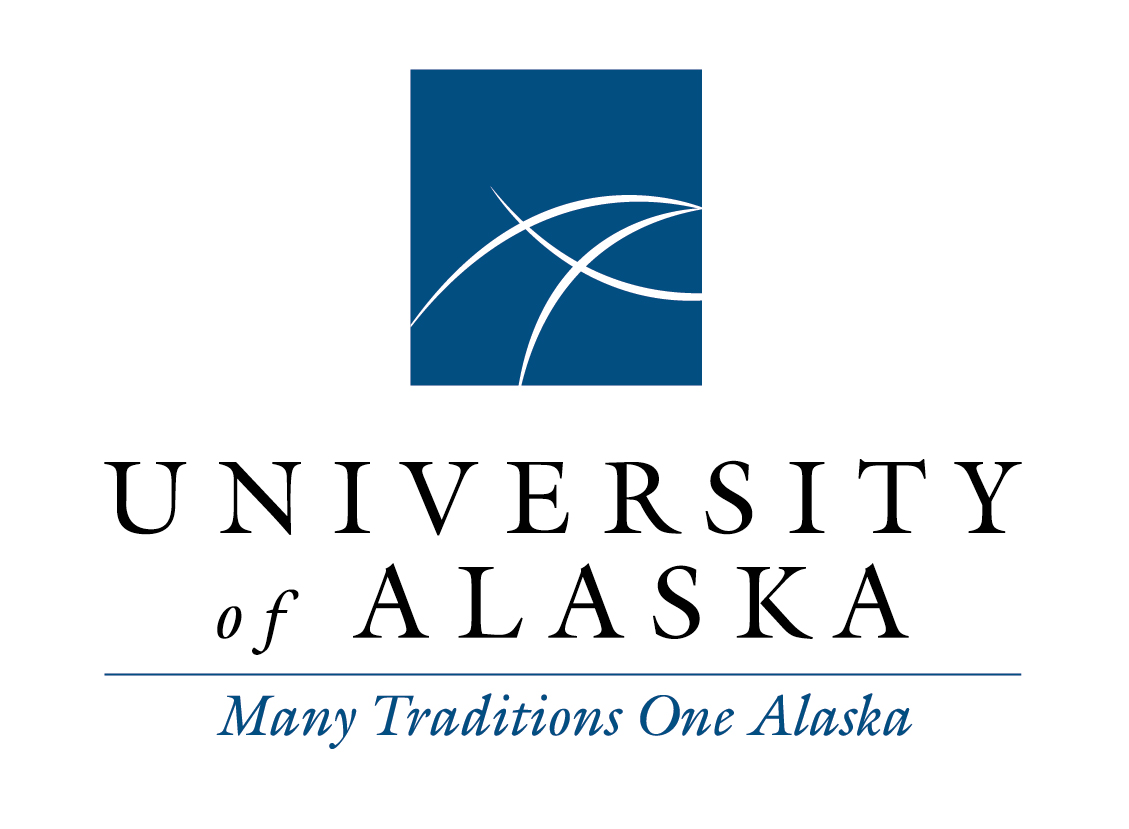 Opportunity & Honor
Opportunity to learn about the university at all levels
Meaningful opportunity to represent staff concerns and views
Obligation to help communicate and explain to others
Authority to affect real change
Responsibility to represent staff and conduct governance business to the best of your ability
Meeting Etiquette
Roberts Rules of Order & the leadership style of the Chair 
Proxies delegated before a meeting can vote – plan ahead
Treat virtual meetings as you would in-person ones: it is just as rude and interruptive to tune out to do other work, take phone calls, or have side conversations, as it is if you're in the same room. Find an alternate location if working from your desk is not a viable option for full participation. 
Never hit hold if calling in: hang up and call back
P01.02.010. Freedom of Speech
A. An environment of free and honest inquiry is essential to the functioning and the mission of the university. The board and the university therefore acknowledge, affirm, and espouse the right of freedom of speech as guaranteed in the Constitutions of the United States and the State of Alaska. The essential purpose of the university is to engage in the pursuit of truth, the advancement of learning and the dissemination of knowledge. To achieve this purpose, all members of the university must be assured of the constitutionally protected right to question, speculate, and comment, as well as the right to criticize the university and society at large.